Program Intel® AI dla młodzieży
Inspirowanie gotowości na AI u młodzieży

[Slajdy] Moduł 13 - Pozyskiwanie [Koncepcje typowe dla poszczególnych domen] 
(AI dla danych)
Program Intel® AI dla młodzieży został opracowany przez firmę Intel Corporation.  Copyright © 2019 Intel Corporation. Wszelkie prawa zastrzeżone. Intel oraz logo Intel są znakami towarowymi firmy Intel Corporation lub jej podmiotów zależnych w Stanach Zjednoczonych i/lub innych krajach. *Inne nazwy i marki mogą stanowić własność innych podmiotów.
[Speaker Notes: Witajcie w programie Intel® AI dla młodzieży. Nazywam się XXX i będę waszym moderatorem w ramach tego programu.]
Wprowadzanie do podstaw statystyki
2
Copyright © 2019 Intel Corporation. Wszelkie prawa zastrzeżone. Intel oraz logo Intel są znakami towarowymi firmy Intel Corporation w Stanach Zjednoczonych i innych krajach. *Inne nazwy i marki mogą stanowić własność innych podmiotów.
[Speaker Notes: Na pewno wszyscy już dobrze znacie języka Python. Zanim zajmiemy się wykorzystaniem sztucznej inteligencji w obszarze danych, musimy zapoznać się z podstawowymi pojęciami statystyki. Dlaczego? Aby z naszych danych wyciągnąć cenne informacje i wnioski.]
3 kluczowe terminy: średnia, mediana i dominanta.
Średnia
Mediana
Dominanta
Wartość średnia
Wartość środkowa
Wartość najczęstsza
Suma wszystkich punktów danych podzielona przez liczbę punktów danych.
Użyteczna, gdy 
rozkład jest skośny
Identyfikuje 
najczęstsze wystąpienie
3
Copyright © 2019 Intel Corporation. Wszelkie prawa zastrzeżone. Intel oraz logo Intel są znakami towarowymi firmy Intel Corporation w Stanach Zjednoczonych i innych krajach. *Inne nazwy i marki mogą stanowić własność innych podmiotów.
[Speaker Notes: Zaczniemy od trzech kluczowych terminów: średnia, mediana i dominanta. 
Średnia to suma wszystkich punktów danych podzielona przez liczbę punktów danych.
Mediana to wartość środkowa, który jest użyteczna, gdy rozkład jest skośny.
Dominanta to wartość najczęstsza, która pomaga zidentyfikować najczęstsze występowanie.]
Standardowe odchylenie i wariancja
Standardowe odchylenie
Wariancja
mierzy, jak szeroko rozrzucone są wartości
średnia arytmetyczna kwadratów odchyleń od wartości średniej
pozwala ustalić, co jest normą; pierwiastek kwadratowy z wariancji
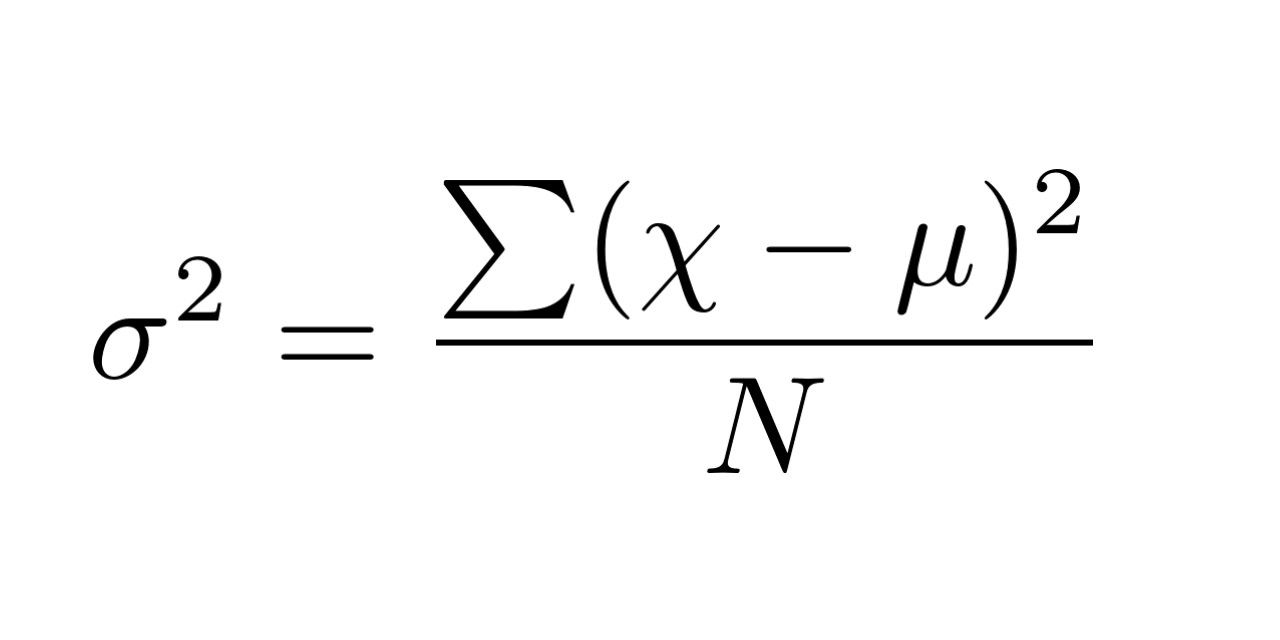 4
Copyright © 2019 Intel Corporation. Wszelkie prawa zastrzeżone. Intel oraz logo Intel są znakami towarowymi firmy Intel Corporation w Stanach Zjednoczonych i innych krajach. *Inne nazwy i marki mogą stanowić własność innych podmiotów.
[Speaker Notes: Dwa kolejne terminy to standardowe odchylenie i wariancja.
Standardowe odchylenie mierzy, jak szeroko rozrzucone są wartości, pozwala ustalić, co jest normą.
Standardowe odchylenie jest pierwiastkiem kwadratowym z wariancji.
Wariancja jest średnią arytmetyczną kwadratów odchyleń od wartości średniej.]
Konfiguracja notatnika Jupyter
5
Copyright © 2019 Intel Corporation. Wszelkie prawa zastrzeżone. Intel oraz logo Intel są znakami towarowymi firmy Intel Corporation w Stanach Zjednoczonych i innych krajach. *Inne nazwy i marki mogą stanowić własność innych podmiotów.
[Speaker Notes: Teraz, gdy już znamy podstawowe pojęcia statystyki, czas przejść od teorii do praktyki. Skonfigurujmy notatnik Jupyter.
[Przejdź do instrukcji konfiguracji notatnika Jupyter]]
Statystyka w języku Python
6
Copyright © 2019 Intel Corporation. Wszelkie prawa zastrzeżone. Intel oraz logo Intel są znakami towarowymi firmy Intel Corporation w Stanach Zjednoczonych i innych krajach. *Inne nazwy i marki mogą stanowić własność innych podmiotów.
[Speaker Notes: Teraz zrobimy sobie powtórkę z języka Python z użyciem podstawowych terminów statystycznych (średnia, mediana, dominanta). [Przejdź do notatnika IPython]]
W domenie danych używamy komputerów, aby dowiedzieć się więcej na podstawie danych numerycznych.
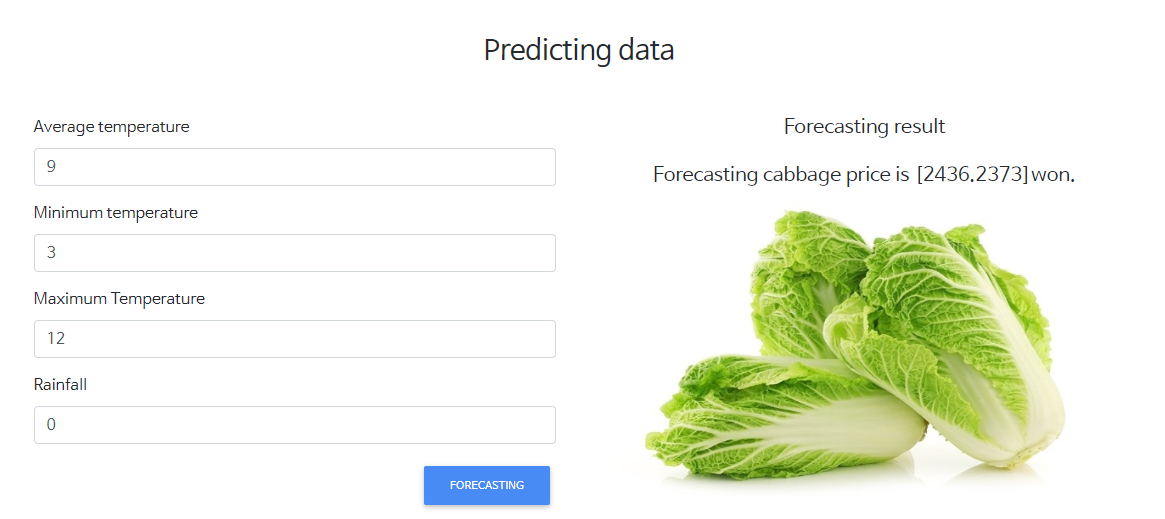 Źródło: vegita
7
[Speaker Notes: W domenie danych używamy komputerów, aby dowiedzieć się więcej na podstawie danych numerycznych.]
Jakie zastosowania sztucznej inteligencji w domenie danych przychodzą wam do głowy?
8
[Speaker Notes: Jakie zastosowania sztucznej inteligencji w domenie danych przychodzą wam do głowy?]
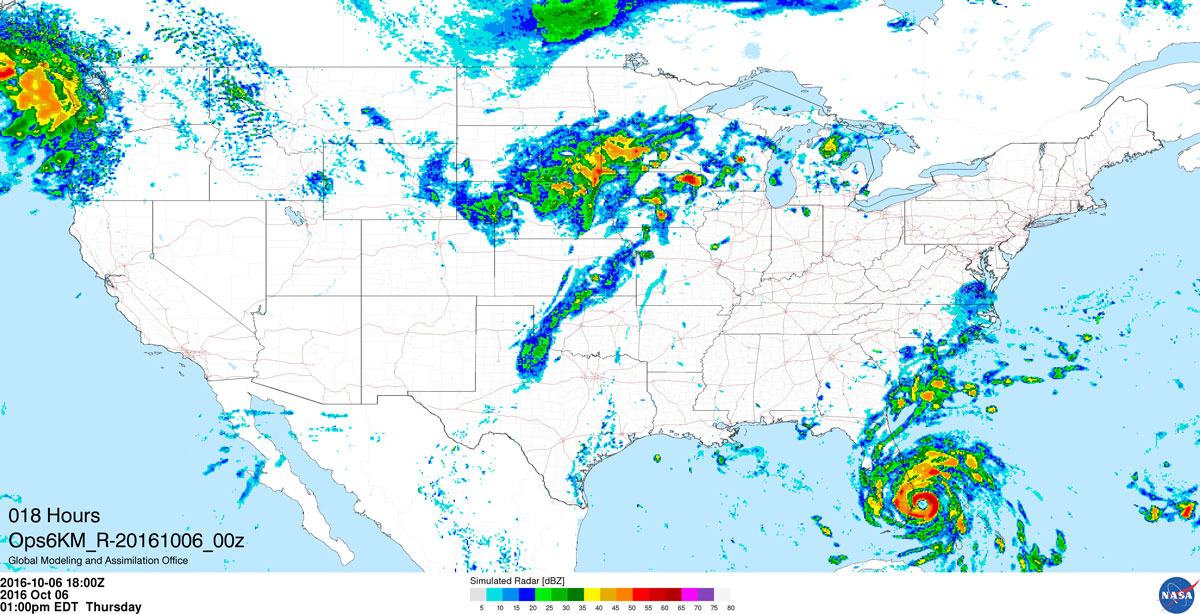 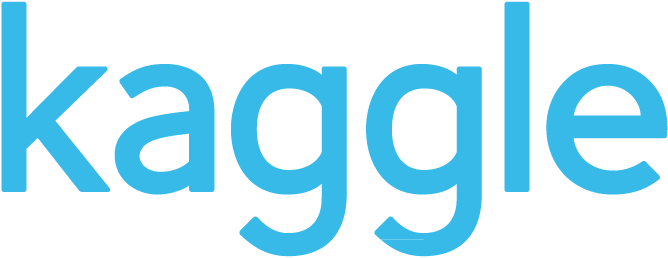 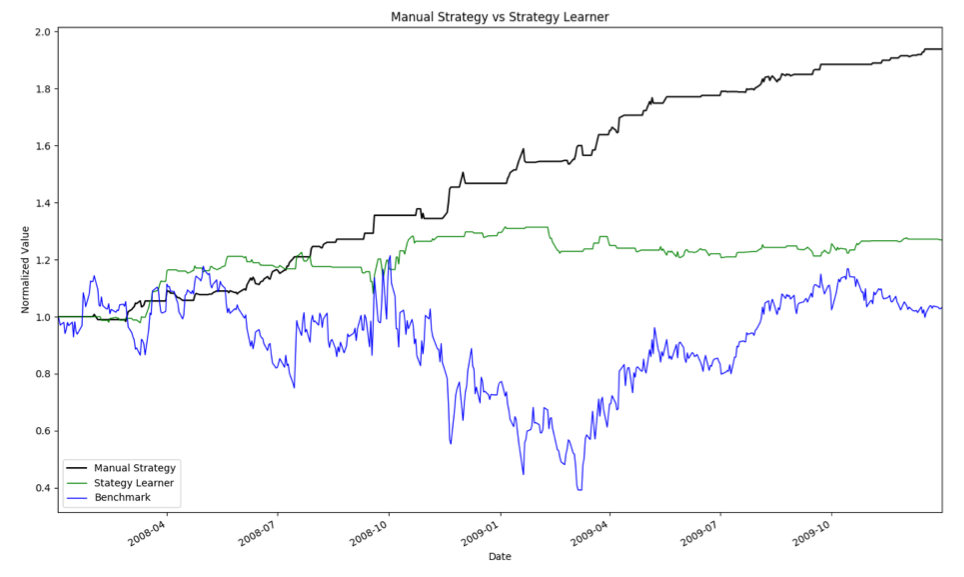 Źródło: nas.nasa.gov
Prognozowanie pogody
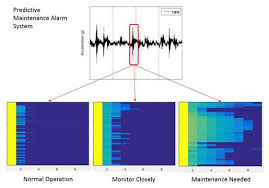 Handel na giełdzie
Źródło: patrickchwalek.com
Konserwacja prewencyjna
Źródło: matlabexpo.com
9
[Speaker Notes: Możliwe zastosowania:
Prognozowanie cen
Alarmy serwisowe maszyn
Prognozowanie pogody
Diagnoza medyczna
Handel na giełdzie
Klasyfikacja, np. pacjentów, osób ubiegających się o kredyt itp.
https://data-flair.training/blogs/machine-learning-applications/ 

Zob. witryna Kaggle! https://www.kaggle.com/competitions]
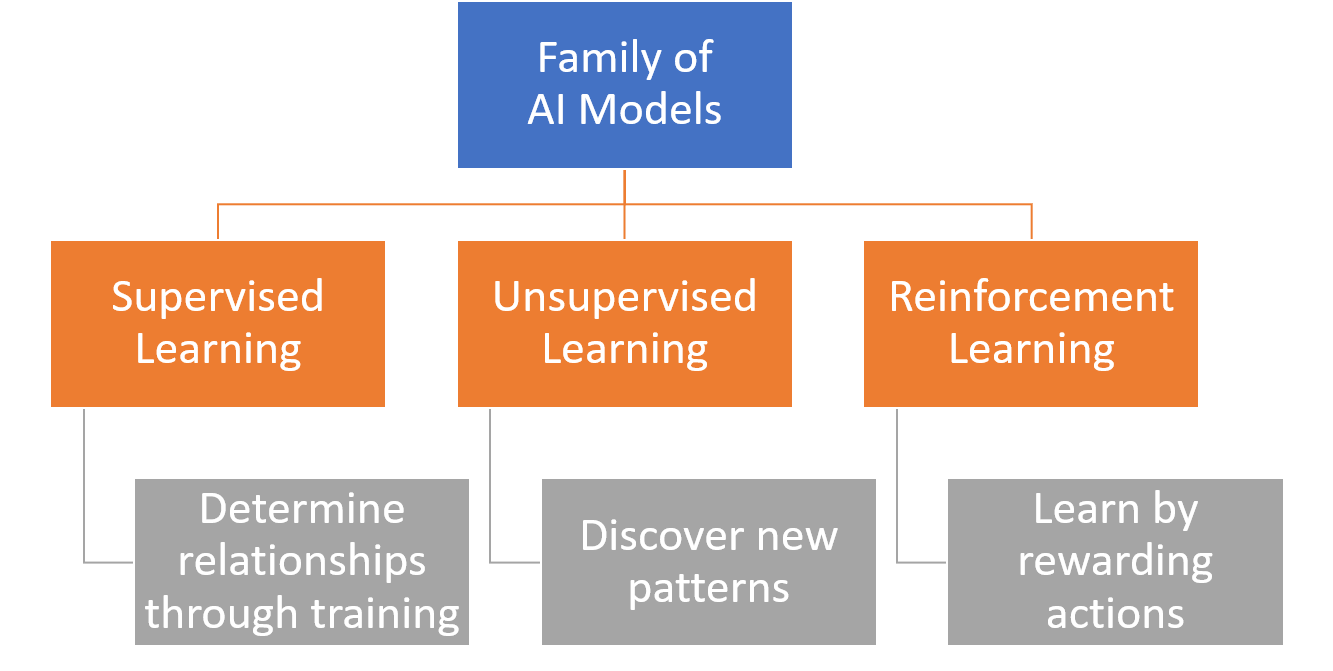 [Speaker Notes: Pamiętacie, że techniki uczenia maszynowego można podzielić na uczenie z nadzorem, uczenie bez nadzoru i uczenie przez wzmocnienie. Ten diagram prezentuje rodzaje zastosowań, do których można użyć każdego z algorytmów. W tym programie koncentrujemy się na uczeniu z nadzorem i uczeniu bez nadzoru.]
Cykl projektowy AI
11
Copyright © 2019 Intel Corporation. Wszelkie prawa zastrzeżone. Intel oraz logo Intel są znakami towarowymi firmy Intel Corporation w Stanach Zjednoczonych i innych krajach. *Inne nazwy i marki mogą stanowić własność innych podmiotów.
[Speaker Notes: Czy pamiętacie cykl projektowy AI?]
Cykl projektowy AI
Ustalanie zakresu problemu
Eksploracja danych
Ocena
Wdrożenie
Pozyskiwanie danych
Modelowanie
12
Copyright © 2019 Intel Corporation. Wszelkie prawa zastrzeżone. Intel oraz logo Intel są znakami towarowymi firmy Intel Corporation w Stanach Zjednoczonych i innych krajach. *Inne nazwy i marki mogą stanowić własność innych podmiotów.
[Speaker Notes: Pamiętacie przykład cen kapusty z etapu Pozyskiwanie? A czy pamiętacie, jak ustaliliśmy zakres problemu i w jaki sposób pozyskaliśmy dane, a następnie dokonaliśmy ich eksploracji?

Rysowaliśmy wtedy szkicowe wykresy.  

Teraz zajmiemy się wizualizacją danych i będziemy generować wykresy za pomocą języka Python.]
Wizualizacja danych
13
Copyright © 2019 Intel Corporation. Wszelkie prawa zastrzeżone. Intel oraz logo Intel są znakami towarowymi firmy Intel Corporation w Stanach Zjednoczonych i innych krajach. *Inne nazwy i marki mogą stanowić własność innych podmiotów.
[Speaker Notes: Teraz zajmiemy się wizualizacją danych i będziemy generować wykresy za pomocą języka Python.]
Jak identyfikujemy wartości odstające i błędy?
Korzystanie z prostych narzędzi do wizualizacji (biblioteka Matplotlib)
Wykresy pudełkowe: Wizualizacja wartości procentowych i rozstępu ćwiartkowego
Histogramy: Rozkład w oparciu o rozmiary koszy
Wykresy punktowe: Identyfikacja oddalonych od siebie punktów danych
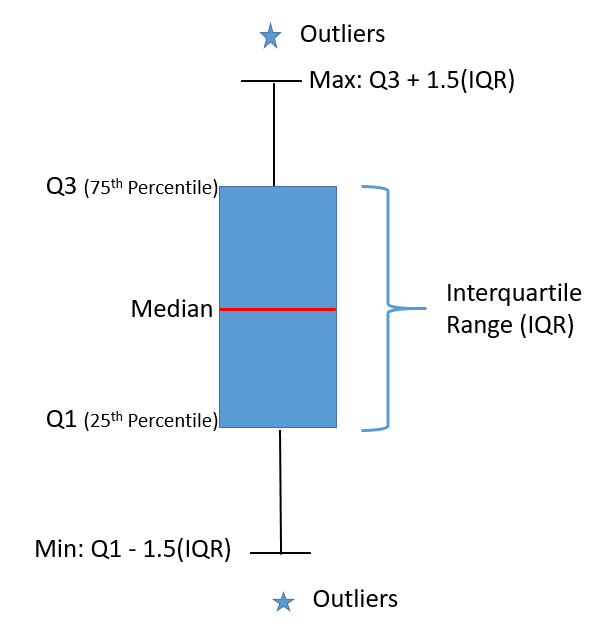 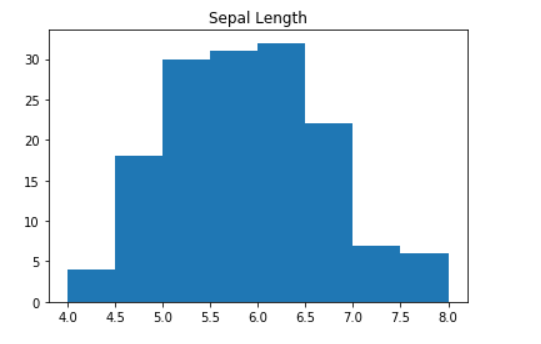 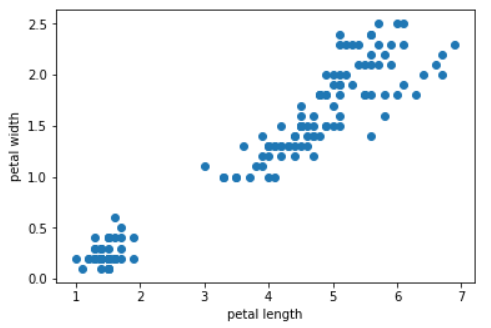 14
Copyright © 2019 Intel Corporation. Wszelkie prawa zastrzeżone. Intel oraz logo Intel są znakami towarowymi firmy Intel Corporation w Stanach Zjednoczonych i innych krajach. *Inne nazwy i marki mogą stanowić własność innych podmiotów.
[Speaker Notes: Wizualizacja danych jest ważna, bo pozwala wykryć błędy i wartości odstające.]
Wykres punktowy
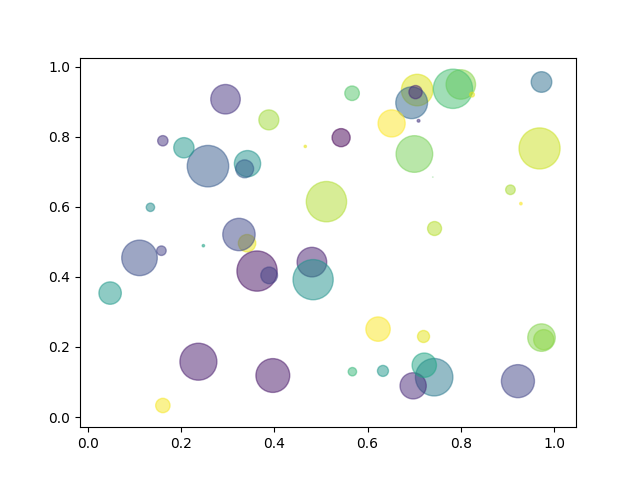 15
Copyright © 2019 Intel Corporation. Wszelkie prawa zastrzeżone. Intel oraz logo Intel są znakami towarowymi firmy Intel Corporation w Stanach Zjednoczonych i innych krajach. *Inne nazwy i marki mogą stanowić własność innych podmiotów.
[Speaker Notes: Przykład wykresu punktowego]
Wykres słupkowy
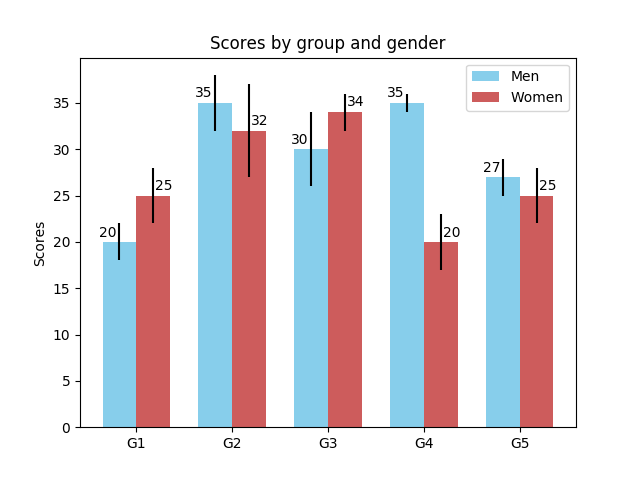 16
Copyright © 2019 Intel Corporation. Wszelkie prawa zastrzeżone. Intel oraz logo Intel są znakami towarowymi firmy Intel Corporation w Stanach Zjednoczonych i innych krajach. *Inne nazwy i marki mogą stanowić własność innych podmiotów.
[Speaker Notes: Przykład wykresu słupkowego]
Histogram
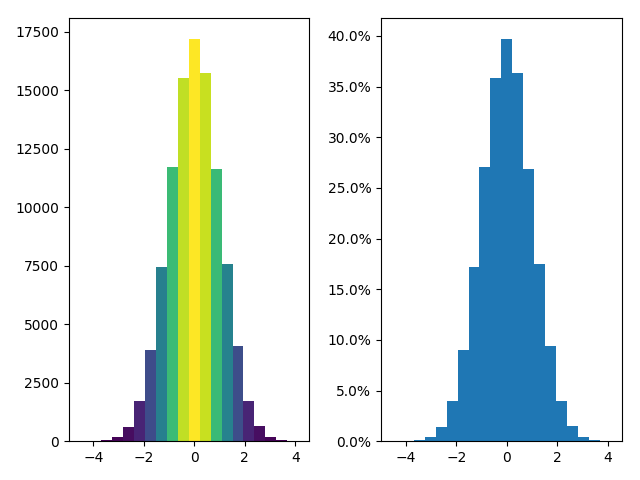 17
Copyright © 2019 Intel Corporation. Wszelkie prawa zastrzeżone. Intel oraz logo Intel są znakami towarowymi firmy Intel Corporation w Stanach Zjednoczonych i innych krajach. *Inne nazwy i marki mogą stanowić własność innych podmiotów.
[Speaker Notes: Przykład histogramu]
Wykres pudełkowy
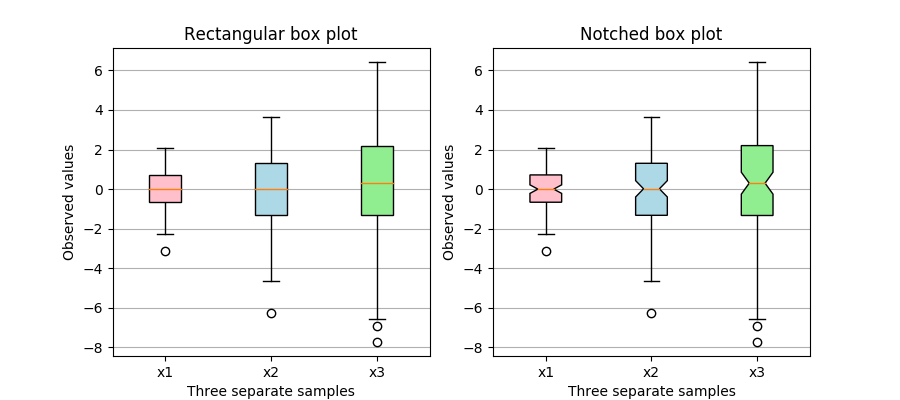 18
Copyright © 2019 Intel Corporation. Wszelkie prawa zastrzeżone. Intel oraz logo Intel są znakami towarowymi firmy Intel Corporation w Stanach Zjednoczonych i innych krajach. *Inne nazwy i marki mogą stanowić własność innych podmiotów.
[Speaker Notes: Przykład wykresu pudełkowego 
Poćwiczmy teraz tworzenie wykresów w notatniku Jupyter.]
Praktyka
19
Copyright © 2019 Intel Corporation. Wszelkie prawa zastrzeżone. Intel oraz logo Intel są znakami towarowymi firmy Intel Corporation w Stanach Zjednoczonych i innych krajach. *Inne nazwy i marki mogą stanowić własność innych podmiotów.
[Speaker Notes: Czas na praktykę!]
Cykl projektowy AI
Ustalanie zakresu problemu
Eksploracja danych
Ocena
Wdrożenie
Pozyskiwanie danych
Modelowanie
20
Copyright © 2019 Intel Corporation. Wszelkie prawa zastrzeżone. Intel oraz logo Intel są znakami towarowymi firmy Intel Corporation w Stanach Zjednoczonych i innych krajach. *Inne nazwy i marki mogą stanowić własność innych podmiotów.
[Speaker Notes: Teraz przejdziemy do modelowania, aby dowiedzieć się więcej o różnych typach algorytmów.]
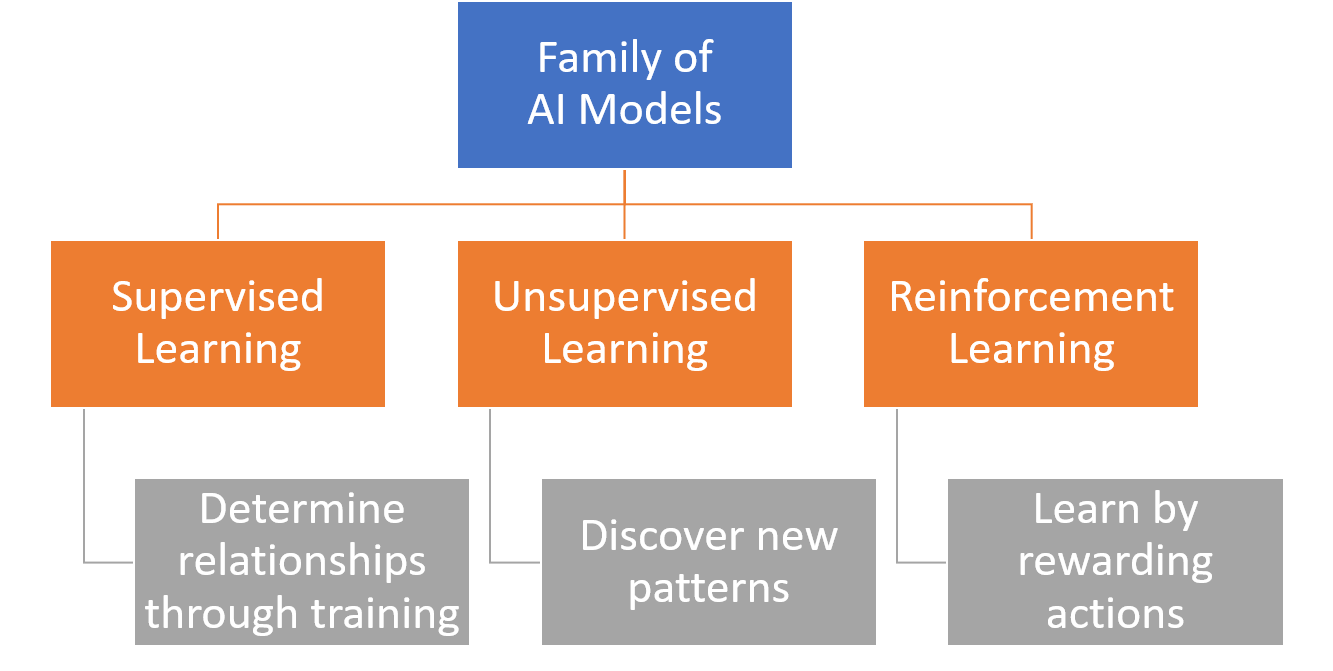 [Speaker Notes: Techniki uczenia maszynowego można podzielić na uczenie z nadzorem, uczenie bez nadzoru i uczenie przez wzmocnienie. Ten diagram prezentuje rodzaje zastosowań, do których można użyć każdego z algorytmów. Dziś jednak skupimy się na uczeniu z nadzorem i uczeniu bez nadzoru.]
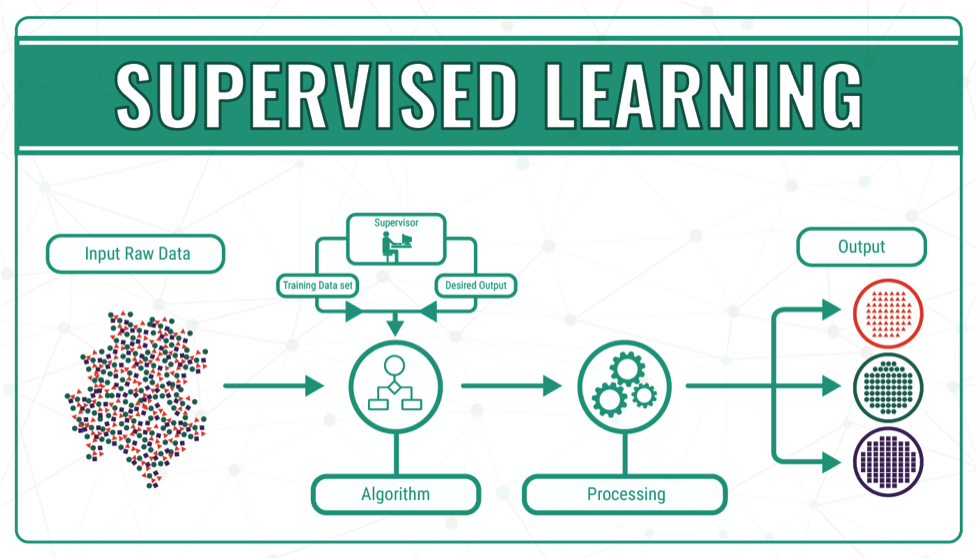 Źródło: https://bigdata-madesimple.com/machine-learning-explained-understanding-supervised-unsupervised-and-reinforcement-learning/
[Speaker Notes: Czy pamiętacie, czym jest uczenie z nadzorem? [Uczestnicy odpowiadają.]]
Uczenie z nadzorem
Cel: Odkryć określone relacje lub struktury w danych wejściowych, aby skutecznie wygenerować prawidłowe dane wyjściowe
Dane posiadają etykiety
Algorytmy przewidują dane wyjściowe na podstawie danych wejściowych
Klasyfikacja (od mapy wejściowej do etykiet wyjściowych)
Regresja (od mapy wejściowej do wyniku wyjściowego w postaci linii ciągłej)
[Speaker Notes: Celem uczenia z nadzorem jest odkrycie określonych relacji lub struktury w danych wejściowych, aby skutecznie wygenerować prawidłowe dane wyjściowe. W przypadku uczenia z nadzorem dane muszą być oznaczone etykietami. Algorytmy w uczeniu z nadzorem przewidują dane wyjściowe na podstawie danych wejściowych. Mamy tu do czynienia z dwoma typami: po pierwsze, klasyfikacja, która mapuje dane wejściowe na etykiety wyjściowe; po drugie, regresja, która mapuje dane wejściowe na ciągły wynik wyjściowy.]
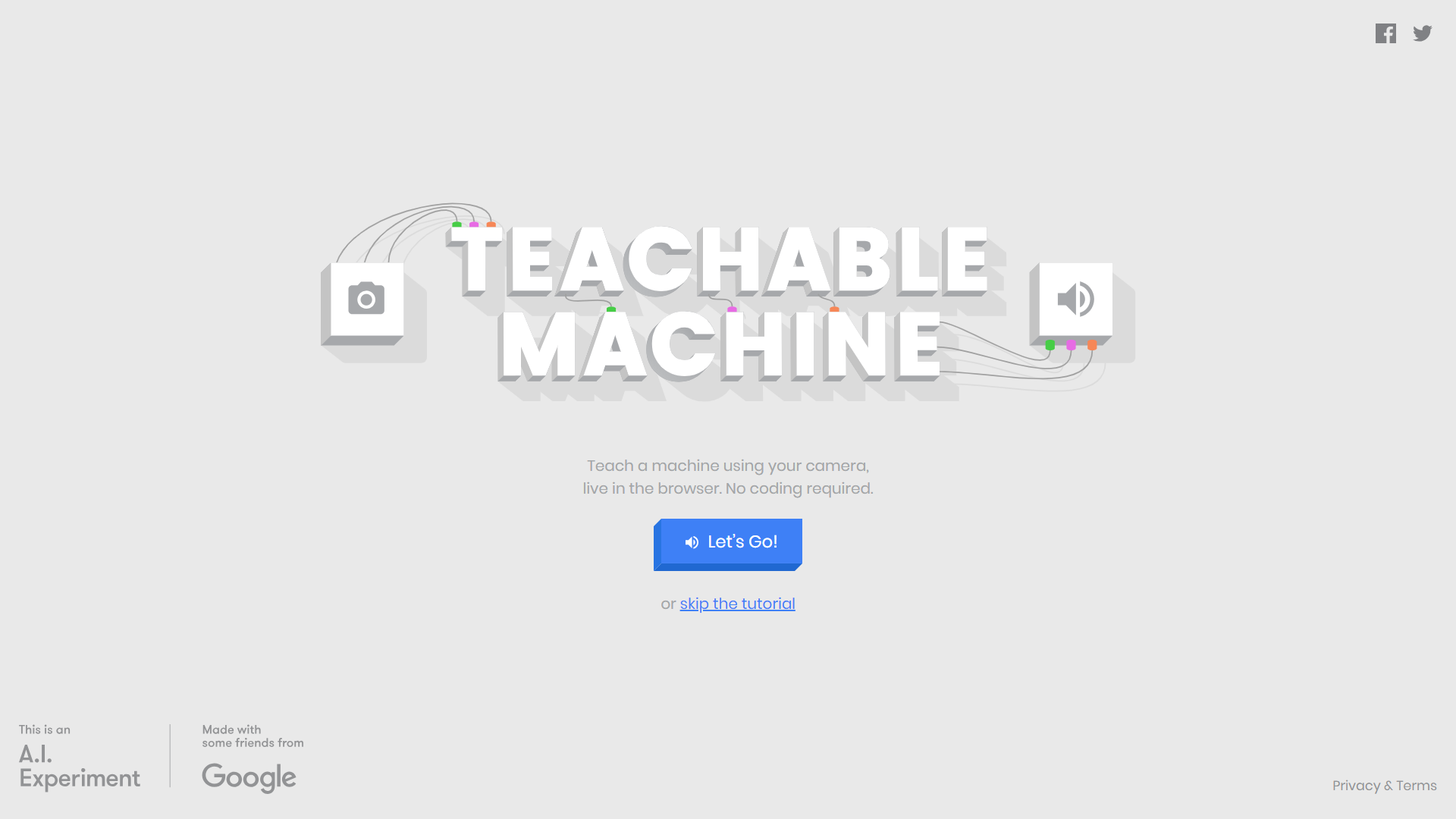 https://teachablemachine.withgoogle.com/
[Speaker Notes: Wypróbujcie tę aplikację internetową, aby dowiedzieć się więcej!]
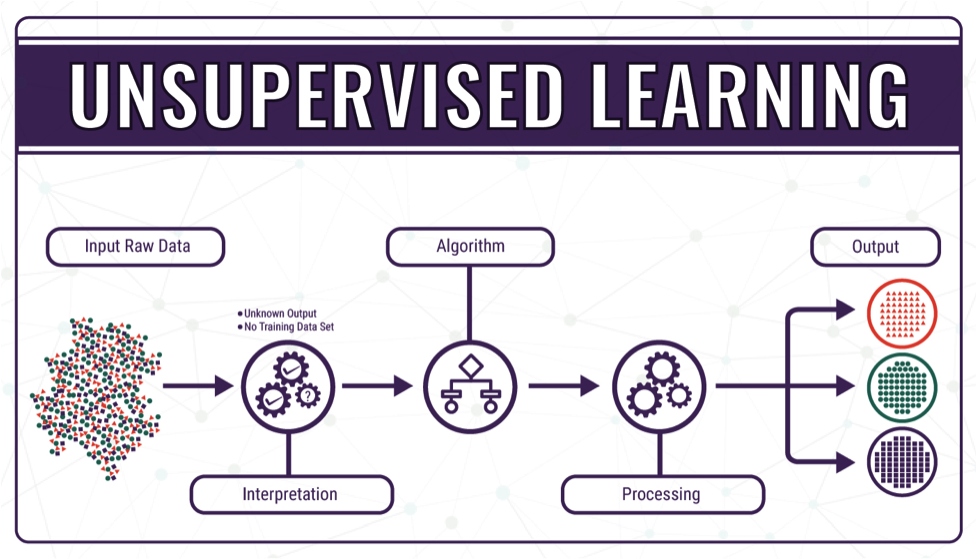 Źródło: https://bigdata-madesimple.com/machine-learning-explained-understanding-supervised-unsupervised-and-reinforcement-learning/
[Speaker Notes: Czy pamiętacie, czym jest uczenie bez nadzoru? [Uczestnicy odpowiadają.]]
Uczenie bez nadzoru
Cel: Poznać wewnętrzną strukturę danych bez korzystania z etykiet
Dane nie posiadają etykiet
Algorytmy poznają wewnętrzną strukturę na podstawie danych wejściowych
Grupowanie (relacje między poszczególnymi cechami)
Redukcja wymiaru (metody reprezentacji danych z użyciem mniejszej liczby kolumn lub cech)
[Speaker Notes: Uczenie bez nadzoru przydaje się przy analizie eksploracyjnej, ponieważ może automatycznie identyfikować strukturę w danych. Na przykład, jeśli analityk próbuje segmentować konsumentów, metody klasteryzacyjne bez nadzoru stanowią doskonały punkt wyjścia dla analizy. W sytuacjach gdy dla człowieka jest niemożliwe albo niepraktyczne, aby zaproponować trendy w danych, uczenie bez nadzoru może wygenerować wstępne wnioski, których można następnie użyć do sprawdzenia konkretnych hipotez.

W uczeniu bez nadzoru dane nie są oznaczone etykietami. Algorytmy w uczeniu bez nadzoru możemy podzielić na dwie grupy: klasteryzację i redukcję wymiaru. Algorytmy klasteryzacji uczą się relacji między poszczególnymi właściwościami, a algorytmy redukcji wymiaru służą do przedstawiania danych z użyciem mniejszej liczby kolumn lub właściwości.]
Infinite Drum Machine
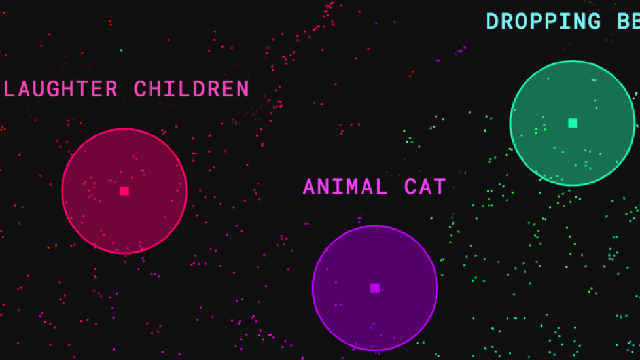 [Speaker Notes: Zobaczmy, jak w praktyce działa uczenie bez nadzoru! 
https://experiments.withgoogle.com/ai/drum-machine/view/]
Predykcja osobowości
28
Copyright © 2019 Intel Corporation. Wszelkie prawa zastrzeżone. Intel oraz logo Intel są znakami towarowymi firmy Intel Corporation w Stanach Zjednoczonych i innych krajach. *Inne nazwy i marki mogą stanowić własność innych podmiotów.
[Speaker Notes: Zagramy teraz w grę. W tym zadaniu chcemy dowiedzieć się czegoś o naszych osobowościach i poznać algorytm klasyfikacji.]
Instrukcja
Zaznaczcie krzyżykiem miejsce na wykresie, gdzie plasuje się wasza osobowość. 
Zapiszcie swoje imię obok krzyżyka.
Zorientowanie na ludzi
Aktywność
Bierność
Zorientowanie na zadania
[Speaker Notes: Wszyscy uczestnicy dokonają samooceny, umieszczając swoje imię w odpowiednim miejscu na wykresie.

Uwaga: Nie należy przedstawiać 4 skrajnych punktów osi w negatywnym świetle, bo może to spowodować uprzedzenie u uczestników i skutkować niedokładnością wyników. 
Punkt odniesienia: https://www.axiomsoftware.com/disc/personality-types.php]
Instrukcja
Indywidualnie uzupełnijcie quiz osobowości: https://tinyurl.com/discanimal
Zapamiętajcie zwierzę, które najlepiej do was pasuje.
ZACHOWAJCIE SWÓJ WYNIK W TAJEMNICY!
[Speaker Notes: Teraz każdy i każda z was uzupełni quiz osobowości. 
Zapamiętajcie zwierzę, które najlepiej do was pasuje. 
Zachowajcie swój wynik w tajemnicy!]
Instrukcja
Jeśli wasze zwierzę to:
Lew, zmieńcie wasz wynik na ⇑
Wydra, zmieńcie wasz wynik na ⚫
Golden Retriever, zmieńcie wasz wynik na   ⃞ 
Bóbr, zmieńcie wasz wynik na ⃤
[Speaker Notes: Jeśli wasze zwierzę to:
Lew, zmieńcie wasz wynik na ⇑
Wydra, zmieńcie wasz wynik na ⚫
Golden Retriever, zmieńcie wasz wynik na   ⃞ 
Bóbr, zmieńcie wasz wynik na ⃤]
Instrukcja
Zauważycie, że niektórzy uczestnicy nie zostali poproszeni o zmianę swojego wyniku.
Spróbujemy zgadnąć, jaki był wynik ich testu osobowości, za pomocą algorytmu K najbliższych sąsiadów.
Jaki był waszym zdaniem wynik ich testu osobowości w oparciu o algorytm K najbliższych sąsiadów?
[Speaker Notes: - Zauważycie, że niektórzy uczestnicy nie zostali poproszeni o zmianę swojego wyniku.
- Spróbujemy zgadnąć, jaki był wynik ich testu osobowości, za pomocą algorytmu K najbliższych sąsiadów.
- Jaki był waszym zdaniem wynik ich testu osobowości w oparciu o algorytm K najbliższych sąsiadów?]
Wizualizacja algorytmu najbliższych sąsiadów
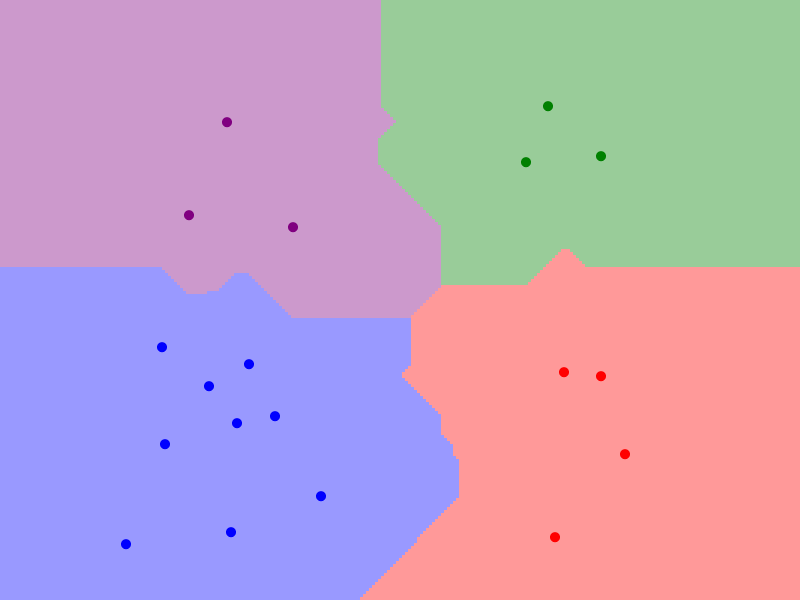 ❌
[Speaker Notes: Teraz przejdziemy na stronę http://vision.stanford.edu/teaching/cs231n-demos/knn/

Dyskusja:
Biały obszar: niezdefiniowany. Potrzeba więcej danych
Dlaczego stosować więcej k?

Brawo! Teraz wiemy już, jak działa algorytm K najbliższych sąsiadów.]
K najbliższych sąsiadów
34
Copyright © 2019 Intel Corporation. Wszelkie prawa zastrzeżone. Intel oraz logo Intel są znakami towarowymi firmy Intel Corporation w Stanach Zjednoczonych i innych krajach. *Inne nazwy i marki mogą stanowić własność innych podmiotów.
[Speaker Notes: To, co zrobiliśmy właśnie w tym zadaniu, jest podobne do algorytmu najbliższych sąsiadów. Dziś jednak przyjrzymy się bliżej algorytmowi K najbliższych sąsiadów.]
Algorytm K najbliższych sąsiadów (KNS)
KNS można używać do klasyfikacji lub regresji
Opiera się na najbliższych punktach (sąsiadach) w celu określenia klasy lub grupy
Wykorzystuje cechy większości najbliższych punktów, aby sklasyfikować punkty nieznane
Zasadą przewodnią jest przekonanie, że podobne punkty danych powinny znajdować się blisko siebie
35
Copyright © 2019 Intel Corporation. Wszelkie prawa zastrzeżone. Intel oraz logo Intel są znakami towarowymi firmy Intel Corporation w Stanach Zjednoczonych i innych krajach. *Inne nazwy i marki mogą stanowić własność innych podmiotów.
[Speaker Notes: Algorytm K najbliższych sąsiadów (KNS) można wykorzystać do klasyfikacji lub regresji. Opiera się on na najbliższych punktach (sąsiadach) w celu określenia klasy lub grupy. Wykorzystuje cechy większości najbliższych punktów, aby sklasyfikować punkty nieznane. Zasadą przewodnią jest przekonanie, że podobne punkty danych powinny znajdować się blisko siebie.]
Słodki
Niesłodki
Przykład: Czy ten owoc jest słodki?
X
X
X
1 - najbliższy sąsiad
2 - najbliższy sąsiad
3 - najbliższy sąsiad
36
Copyright © 2019 Intel Corporation. Wszelkie prawa zastrzeżone. Intel oraz logo Intel są znakami towarowymi firmy Intel Corporation w Stanach Zjednoczonych i innych krajach. *Inne nazwy i marki mogą stanowić własność innych podmiotów.
[Speaker Notes: Na przykład, chcę przewidzieć słodycz owocu X, znając wysokość rośliny. Mam dane, w których kolor zielony reprezentuje słodki owoce, a kolor niebieski – owoc, który nie jest słodki. Przy zastosowaniu algorytmu K najbliższych sąsiadów: jeśli k=1, utworzy okrąg z jednym punktem danych najbliższym X, jak pokazano na wykresie, przewidując tym samym, że owoc nie jest słodki. Jeśli k=2, widać, że 1 głos przemawia za słodkim i 1 głos za niesłodkim. Jeśli k=3, widać, że są 2 zielone punkty danych i 1 niebieski, co oznacza, że owoc X jest słodki.]
Quiz Kahoot!
37
Copyright © 2019 Intel Corporation. Wszelkie prawa zastrzeżone. Intel oraz logo Intel są znakami towarowymi firmy Intel Corporation w Stanach Zjednoczonych i innych krajach. *Inne nazwy i marki mogą stanowić własność innych podmiotów.
[Speaker Notes: Zróbmy quiz, który sprawdzi, czy rozumiecie to, czego się do tej pory dowiedzieliście.]
Cykl projektowy AI
Ustalanie zakresu problemu
Eksploracja danych
Ocena
Wdrożenie
Pozyskiwanie danych
Modelowanie
38
Copyright © 2019 Intel Corporation. Wszelkie prawa zastrzeżone. Intel oraz logo Intel są znakami towarowymi firmy Intel Corporation w Stanach Zjednoczonych i innych krajach. *Inne nazwy i marki mogą stanowić własność innych podmiotów.
[Speaker Notes: Teraz przejdziemy do oceny modelu i poznamy różne metody oceny.]
Metody oceny
[Speaker Notes: Wiemy już, że algorytm K najbliższych sąsiadów może posłużyć jako jeden ze sposobów klasyfikacji. Zauważyliśmy też, że nie wszystkie predykcje KNS są dokładne. 

Jak możemy zmierzyć wydajność naszego modelu?]
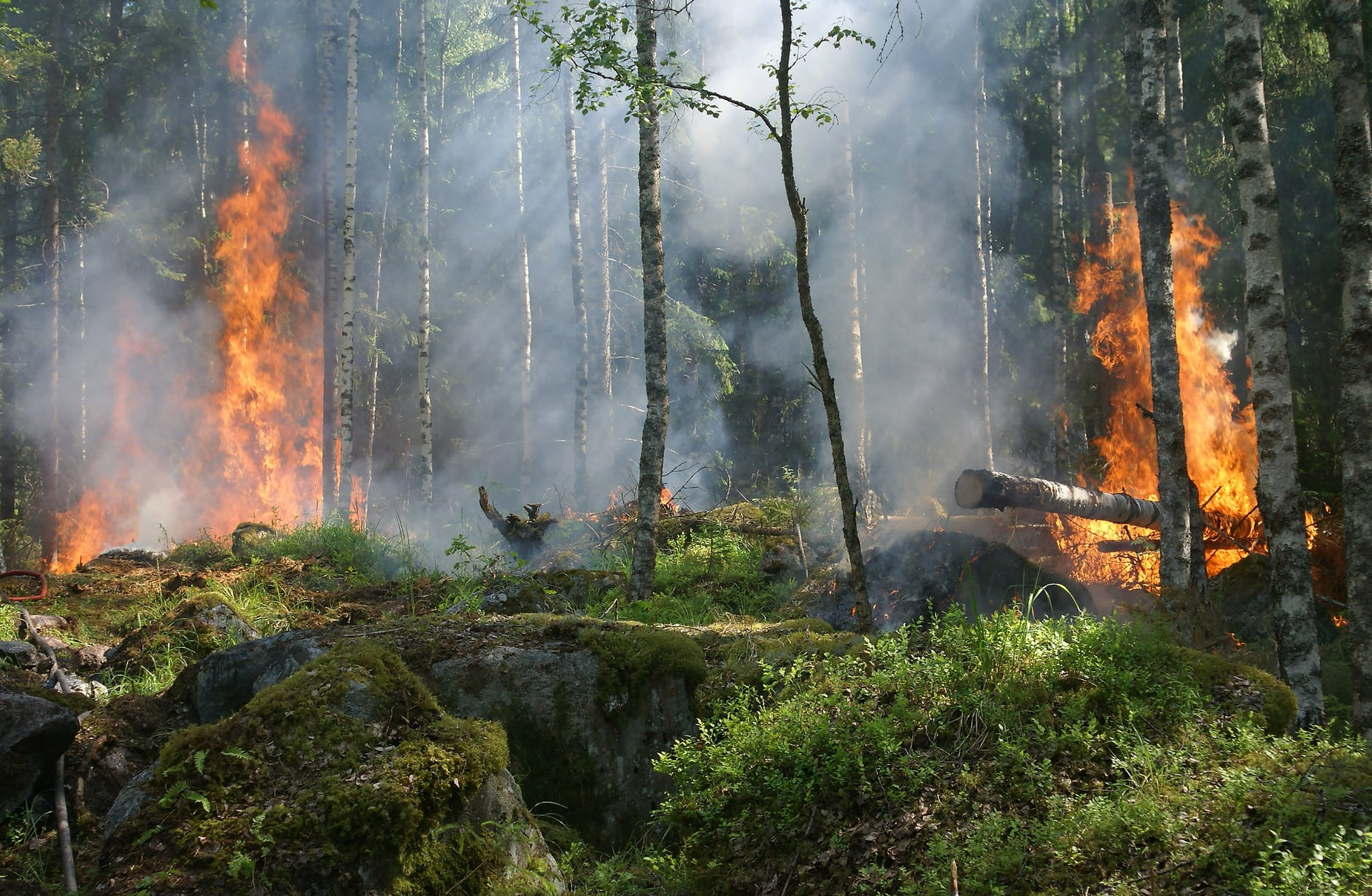 Czy las płonie?
Predykcja: 
Tak ALBO Nie
Rzeczywistość: Tak
Tak ALBO Nie
[Speaker Notes: Po pierwsze, poznamy kilka terminów istotnych dla procesu oceny.  

W przykładzie zakładamy, że chcemy przewidzieć ryzyko pożaru lasu w oparciu o dane pogodowe. 
Są tutaj 2 możliwe wyniki predykcji, jakie możemy uzyskać: jest pożar albo go nie ma.]
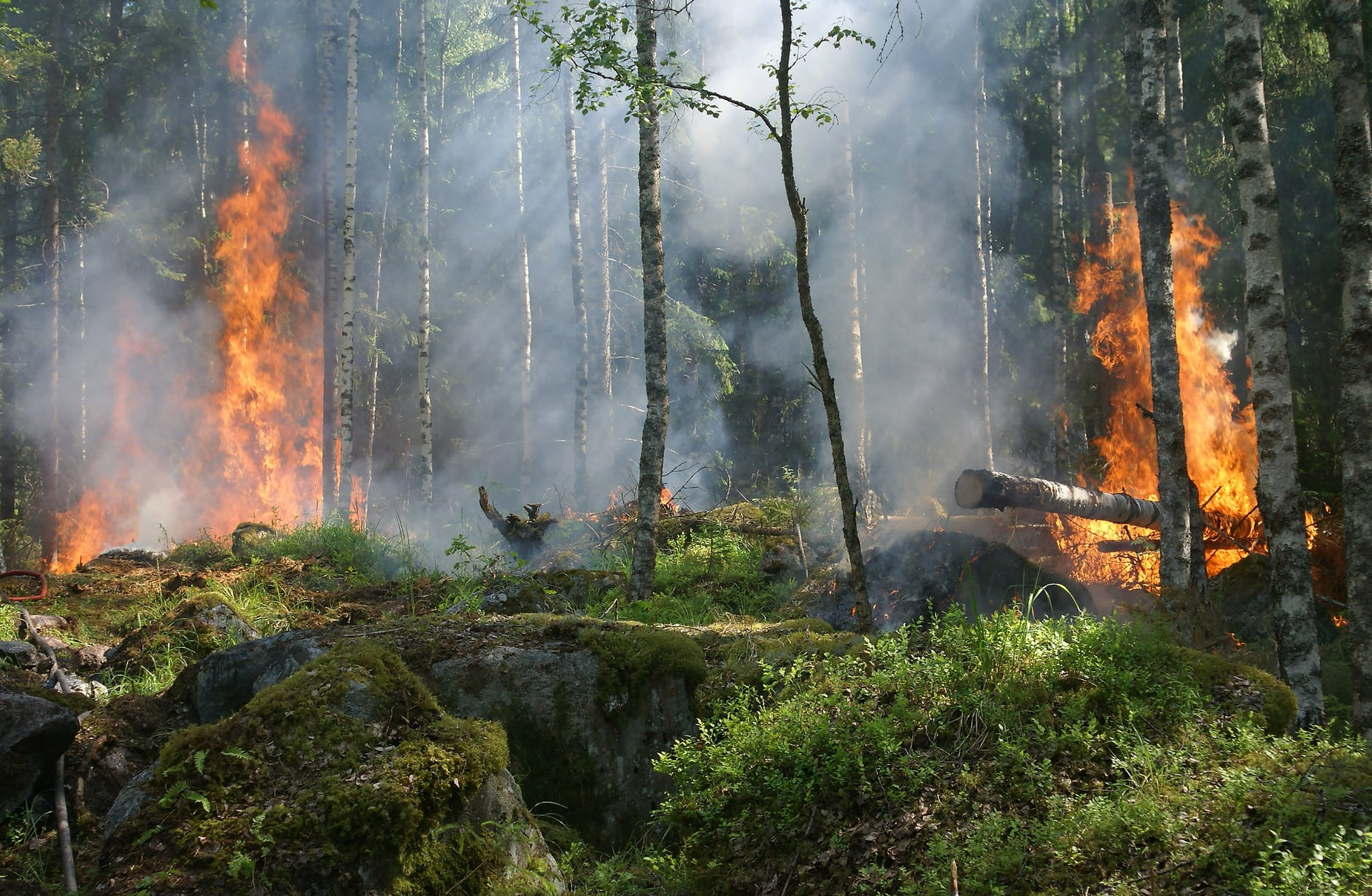 Czy las płonie?
Predykcja: Tak
Rzeczywistość: Tak
Wynik prawdziwie dodatni (TP)
[Speaker Notes: Wynik prawdziwie dodatni (TP - True Positive): Wynik predykcji „tak” (detektor informuje o pożarze) i fakty mówią „tak” (jest pożar).

To jest dobry wynik. Straż pożarna zostanie wezwana do ugaszenia pożaru.]
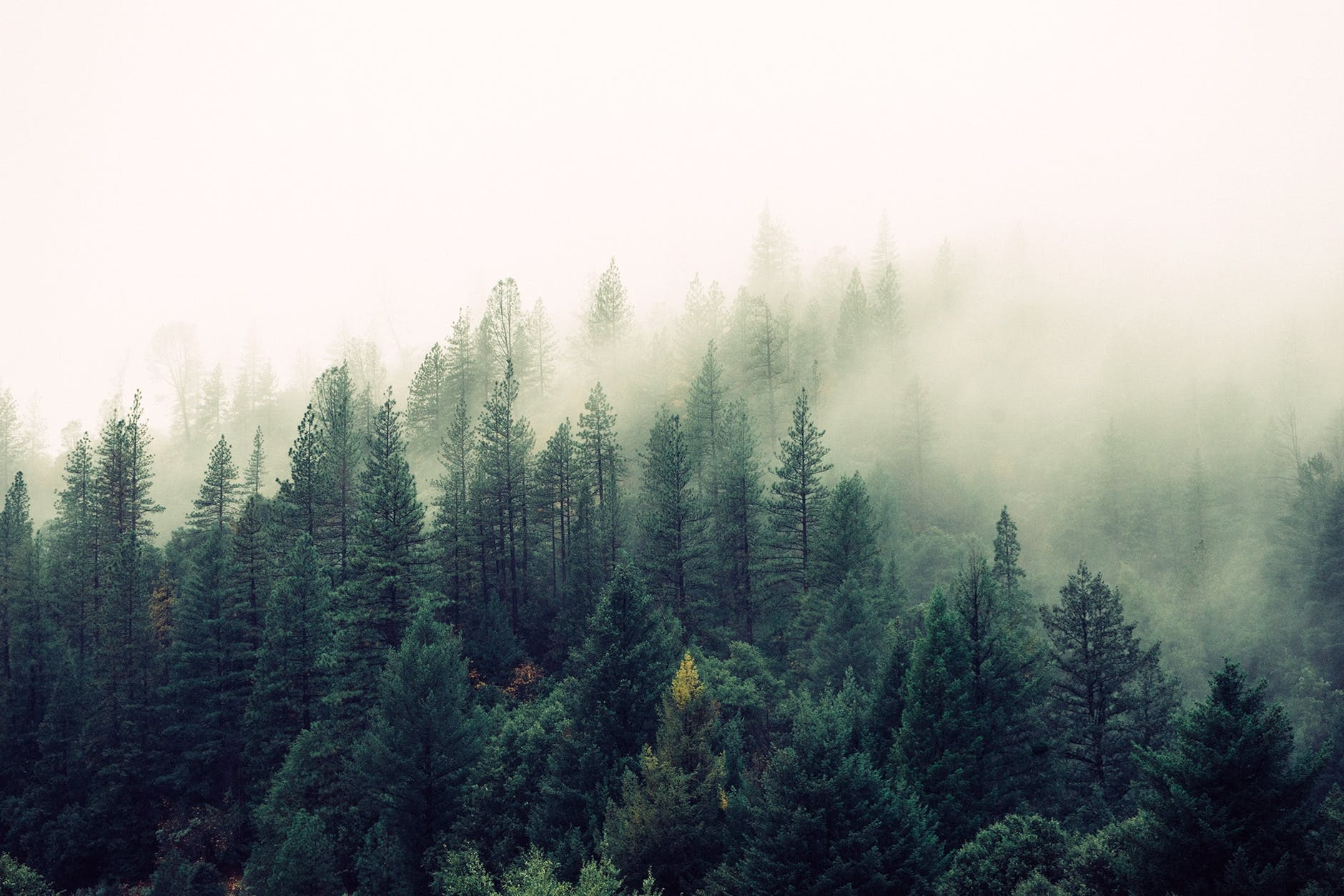 Czy las płonie?
Predykcja: Nie
Rzeczywistość: Nie
Wynik prawdziwie ujemny (TN)
[Speaker Notes: Wynik prawdziwie ujemny (TN - True Negative): Wynik predykcji „nie” (detektor informuje, że nie ma pożaru) i fakty mówią „nie” (nie ma pożaru).

To dobrze, nie ma pożaru, można się zrelaksować.]
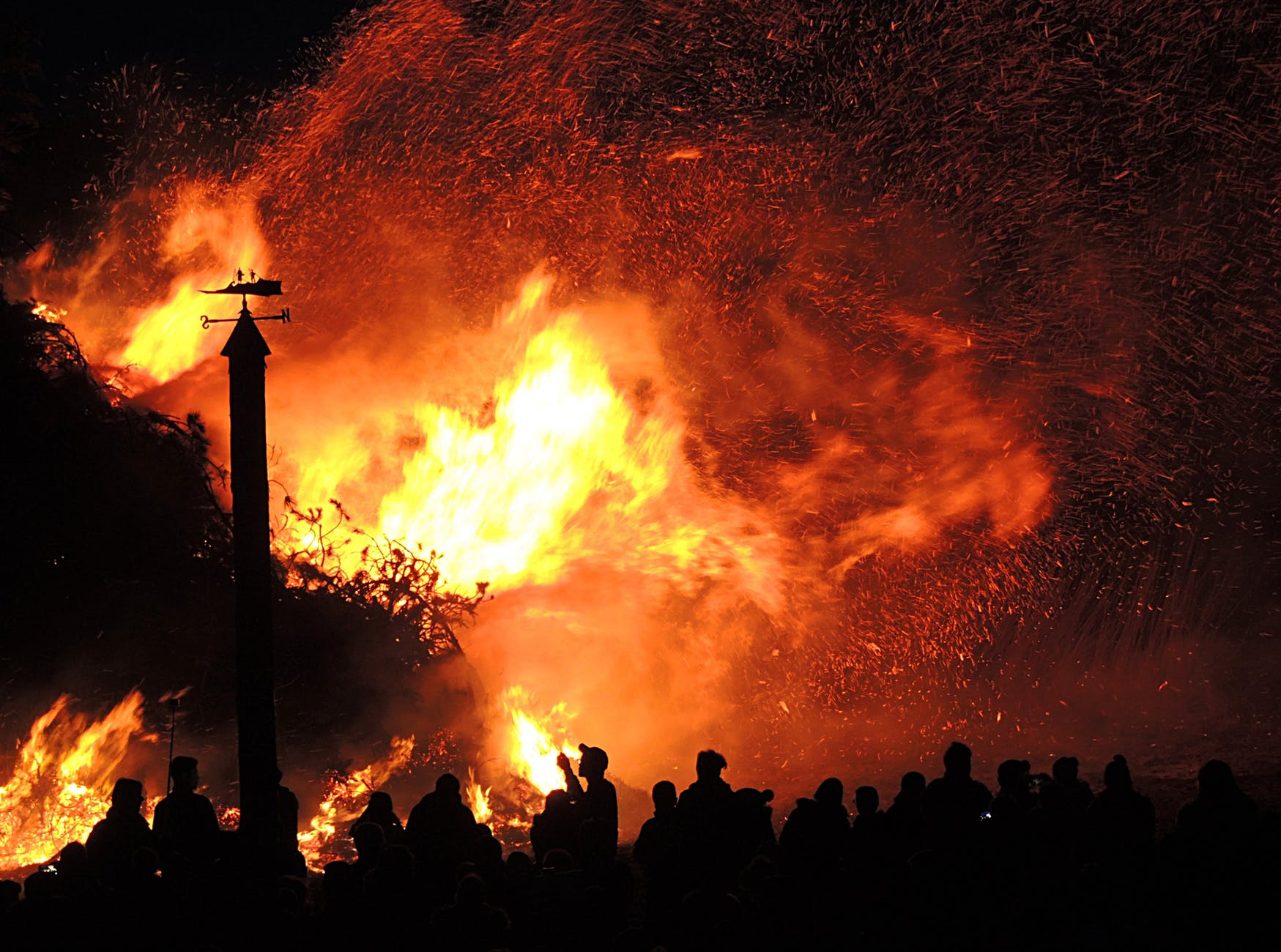 Czy las płonie?
Predykcja: Nie
Rzeczywistość: Tak
Wynik fałszywie ujemny (FN)
[Speaker Notes: Wynik fałszywie ujemny (FN - False Negative): Wynik predykcji „nie” (detektor informuje, że nie ma pożaru), lecz fakty mówią „tak” (jest pożar).

Bardzo niebezpieczny wynik! Co będzie, jeśli za późno dowiemy się o pożarze?]
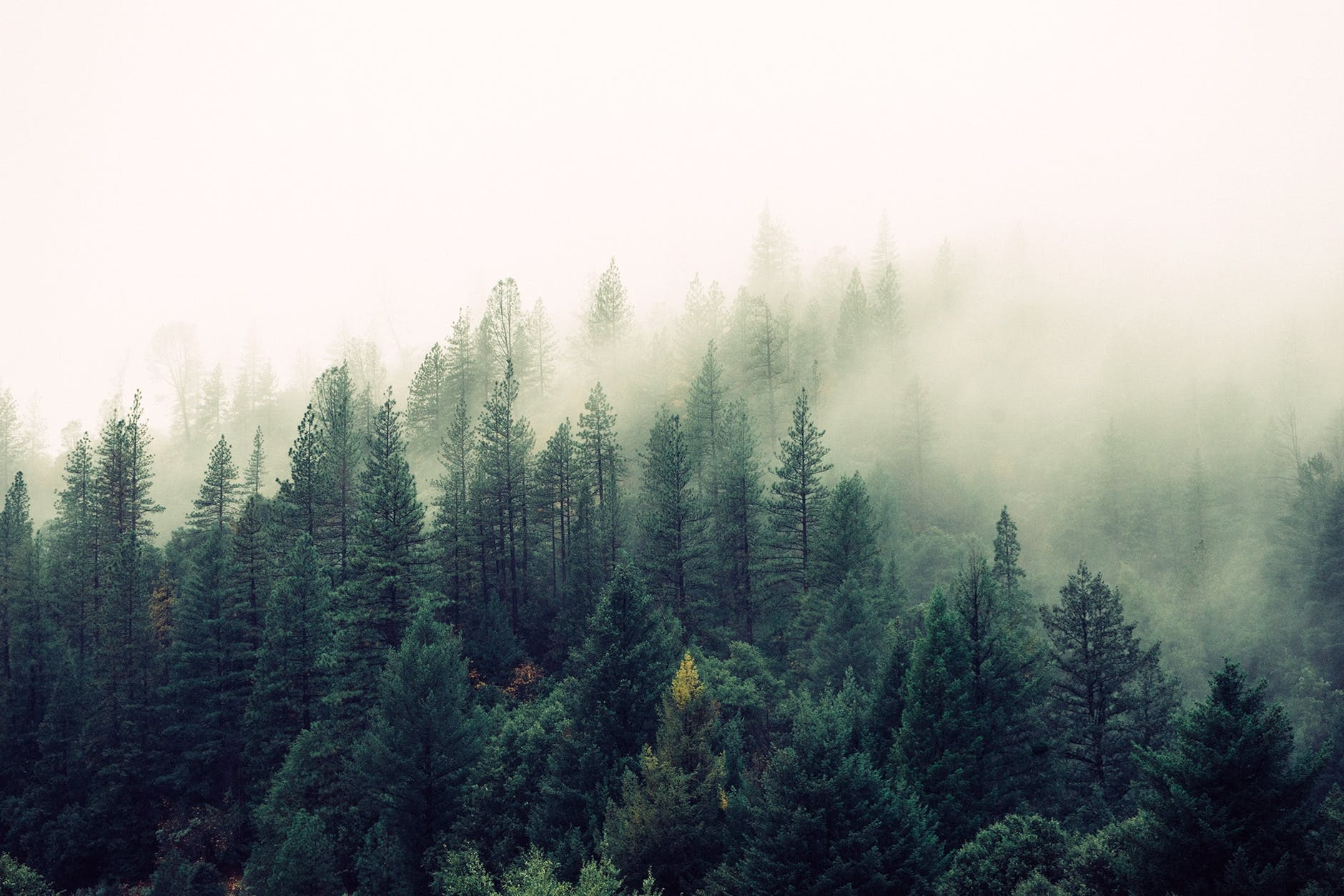 Czy las płonie?
Predykcja: Tak
Rzeczywistość: Nie
Wynik fałszywie dodatni (FP)
[Speaker Notes: Wynik fałszywie dodatni (FP - False Positive: Wynik predykcji „tak” (detektor informuje, że jest pożar), lecz fakty mówią „nie” (nie ma pożaru).

To również jest nieprawidłowy wynik. Straż pożarna zostanie wysłana, a tymczasem pożaru nie ma. 
Nie jest to jednak równie niebezpieczna sytuacja, jak wynik fałszywie ujemny.]
Tabela pomyłek
[Speaker Notes: Wynik porównania między predykcją a rzeczywistością można zapisać w tablicy pomyłek.

Tablica pomyłek pozwala nam zrozumieć wyniki predykcji. Nie służy ona do oceny.
Wynik prawdziwie dodatni (TP - True Positive): Wynik predykcji „tak” (detektor informuje o pożarze) i fakty mówią „tak” (jest pożar).
Wynik prawdziwie ujemny (TN - True Negative): Wynik predykcji „nie” (detektor informuje, że nie ma pożaru) i fakty mówią „nie” (nie ma pożaru).
Wynik fałszywie dodatni (FP - False Positive: Wynik predykcji „tak” (detektor informuje, że jest pożar), lecz fakty mówią „nie” (nie ma pożaru).
Wynik fałszywie ujemny (FN - False Negative): Wynik predykcji „nie” (detektor informuje, że nie ma pożaru), lecz fakty mówią „tak” (jest pożar).]
Dokładność
Dokładność to wartość procentowa poprawnych predykcji spośród wszystkich obserwacji
Dokładność = (TP + TN) / (TP + FP + TN + FN)
Dokładność = (Prawidłowe predykcje) / (Wszystkie przypadki)
Czy wysoka dokładność oznacza dobrą wydajność?
[Speaker Notes: Dokładność to wartość procentowa poprawnych predykcji spośród wszystkich obserwacji.

Znając liczbę predykcji i obserwacji, jaki jest procent PRAWDZIWYCH predykcji?

Uważnie przyjrzyjcie się wzorowi. Licznik jest sumą wszystkich prawdziwych predykcji. Mianownik jest sumą wszystkich predykcji. 

Czy waszym zdaniem wysoka dokładność jest równoznaczna z dobrą wydajnością modelu?
Jaką wartość procentową dokładności powinien mieć model z dobrą wydajnością?

[Uczestnicy odpowiadają.]]
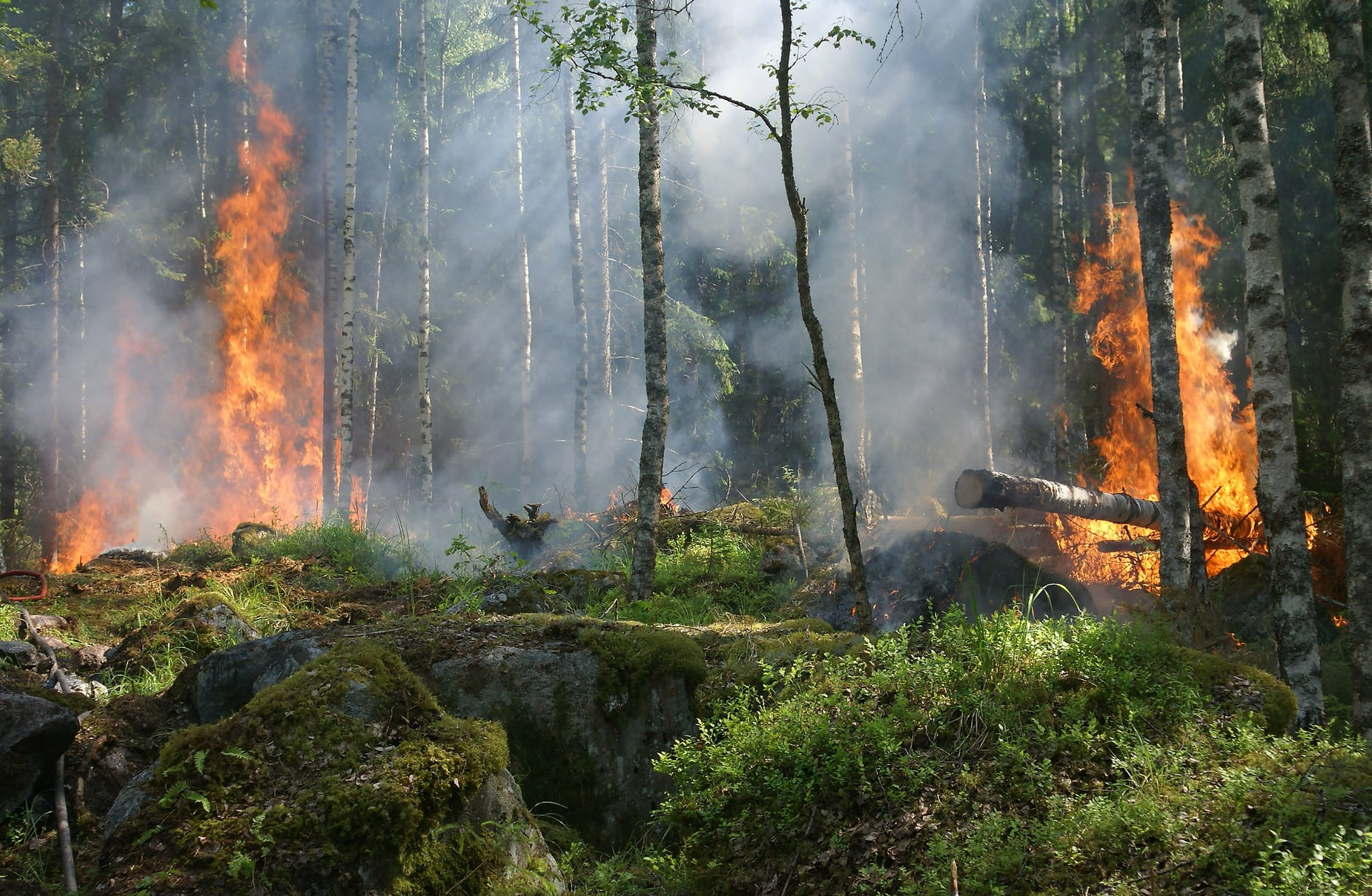 Czy las płonie?
Predykcja: Zawsze Tak
Rzeczywistość: Prawdopodobieństwo 2%
Dokładność 98%
Czy model jest użyteczny?
[Speaker Notes: Wysoka dokładność nie musi oznaczać, że model jest dobry. 

Wyobraźcie sobie, że w rzeczywistości prawdopodobieństwo pożaru w lesie w ciągu roku wynosi 2%.
Możemy stworzyć model, który będzie zawsze przewidywał, że NIE ma pożaru. 

Będzie dokładny w 98% procentach, ale czy będzie użyteczny? Raczej nie!

Być może lepiej jest obliczyć procent przypadków przewidywanych jako dodatnie i będących faktycznie dodatnimi.]
Precyzja
Precyzja to wartość procentowa przypadków, które są przewidywane jako dodatnie (TP+FP) i które faktycznie są dodatnie (TP)
Precyzja = (TP) / (TP + FP)
Precyzja = (Prawdziwie dodatnie) / (Wszystkie przewidziane jako dodatnie)
[Speaker Notes: Precyzja to wartość procentowa przypadków, które są przewidywane jako dodatnie i które faktycznie są dodatnie. 

Wyobraźcie sobie: Ilekroć nasz model przewiduje pożar (wynik dodatni), strażacy to sprawdzają. 
Może się okazać, że jest pożar ALBO go nie ma. 

Jak mówimy potocznie o sytuacji wyniku fałszywie dodatniego? Gdy jest alarm przeciwpożarowy, ale pożaru nie ma? 
[Uczestnicy odpowiadają.]
Tak, to jest fałszywy alarm. 

Precyzja jest ważna. 
Wyobraźmy sobie przypadek niskiej precyzji. Co się wtedy dzieje? Strażacy mogą zacząć bagatelizować alarmy. Za dużo jest fałszywych alarmów!
Pamiętacie bajkę o chłopcu, którzy krzyczał „wilki!”?]
Czułość
Czułość mierzy ułamek dodatnich przypadków (TP+FN) prawidłowo zidentyfikowanych (TP).
Czułość = (TP) / (TP + FN)
Czułość = (Prawdziwie dodatnie) / (Wszystkie faktycznie dodatnie)
Który wynik wolicie w przypadku pożaru lasu? Fałszywie ujemny czy fałszywie dodatni?
[Speaker Notes: Czułość mierzy ułamek dodatnich przypadków prawidłowo zidentyfikowanych.

Innymi słowy, jest liczba przypadków, gdy maszyna przewiduje pożar i rzeczywiście jest pożar.

Chcemy, żeby ten współczynnik był możliwie najwyższy. Pamiętacie wynik fałszywie ujemny? 
Maszyna wtedy przewiduje, że nie ma pożaru, a tymczasem w rzeczywistości jest pożar! 

Co wolicie: wynik fałszywie ujemny czy fałszywie dodatni?]
Który wskaźnik jest ważny?
Przypadki z wysokim kosztem FN
Przypadki z wysokim kosztem FP
Pożar lasu:
Wybuch epidemii:
Spam
Górnictwo
Co jest ważniejsze? Czułość czy precyzja?
[Speaker Notes: Który wskaźnik jest ważny?
To zależy od konkretnego przypadku. 
Jeśli chodzi o pożar lasu, wynik fałszywie ujemny jest szczególnie niebezpieczny. 
Nie ma alarmu, mimo że jest pożar. Cały las spłonie!

Kiedy wynik fałszywie ujemny jest wyjątkowo niebezpieczny?
Pożar lasu: Straż pożarna nie zjawia się
Wybuch epidemii: Wirus się swobodnie rozprzestrzenia
Kiedy wynik fałszywie dodatni jest wyjątkowo niebezpieczny?
Spam: adresat nie przeczyta ważnej wiadomości
Górnictwo: Pieniądze stracone na poszukiwania i odwierty, podczas gdy w danym miejscu nie żadnych cennych metali ani węgla]
Oba wskaźniki są ważne
Wysoka precyzja, 
Niska czułość
Wysoka czułość,
Niska precyzja
Precyzja = (TP) / (TP + FP)
Czułość = (TP) / (TP + FN)
Potrzebujemy czegoś, co uwzględni te 2 wskaźniki
[Speaker Notes: Jeśli chcecie wiedzieć, czy wasze predykcje są prawidłowe, potrzebujecie tych dwóch wskaźników: czułość i precyzja. 

Możecie mieć wysoką precyzję i niską czułość.
Możecie mieć precyzję równą 1 (ilekroć predykcja jest dodatnia, odpowiada rzeczywistości), a jednocześnie niską czułość (udało się przewidzieć 3 wyniki prawdziwie dodatnie, ale nie udało się przewidzieć 15 wyników dodatnich). 

Albo możecie mieć wysoką czułość, ale niską precyzję.
Możecie mieć czułość równą 1 (prawidłowo przewidujecie wszystkie przypadki dodatnie), ale bardzo niską precyzję (dużo fałszywych alarmów). 


Precyzja = (TP) / (TP + FP)
Czułość = (TP) / (TP + FN)]
Wynik F1
Wskaźnik równowagi między precyzją a czułością
Wynik F1 = 2 x (precyzja x czułość)
                            (precyzja+czułość)
1 to maksymalna wartość F1
[Speaker Notes: Na poprzednim slajdzie widzieliście, jakie znaczenie ma równowaga między precyzją a czułością. 
Wynik F1 jest wskaźnikiem tej równowagi. 

Spójrzcie na wzór. Wyobraźcie sobie idealny scenariusz, w którym zarówno precyzja, jak i czułość ma wartość 1 (100%). 
Jaki jest wtedy wynik F1?
Wynosi on 1.

1 to idealna wartość F1. 
A jeśli precyzja i czułość są niskie? Na przykład 0,1. 
Jaki jest wtedy wynik F1?
Wynosi on 0,1.

Co jeśli precyzja jest wysoka, a czułość niska?
Co jeśli precyzja jest niska, a czułość wysoka?
Co jeśli precyzja jest wysoka i czułość jest wysoka?]
Praktyka
[Speaker Notes: Czas na kilka pytań praktycznych.]
Przykład 1
Obliczcie następujące wartości:
Dokładność
Precyzja
Czułość
Wynik F1
[Speaker Notes: Normalny przykład]
Przykład 2
Obliczcie następujące wartości:
Dokładność
Precyzja
Czułość
Wynik F1
[Speaker Notes: Przykład, w którym dokładność nie jest najlepszym wskaźnikiem]
Przykład 3
Obliczcie następujące wartości:
Dokładność
Precyzja
Czułość
Wynik F1
[Speaker Notes: Przykład, w którym precyzja nie jest najlepszym wskaźnikiem]
Przykład 4
Obliczcie następujące wartości:
Dokładność
Precyzja
Czułość
Wynik F1
[Speaker Notes: Przykład, w którym czułość nie jest najlepszym wskaźnikiem]
[Speaker Notes: Dziękuję za wasze dzisiejsze zaangażowanie. Do zobaczenia na następnej sesji.]